Diagrammes potentiel-pH (construction exclue)
Niveau : CPGE

Prérequis : 
	- tracé des diagrammes potentiel-pH
	- thermodynamique de l’oxydoréduction
	- domaines de prédominance et d’existence
	- titrages
Expérience introductive
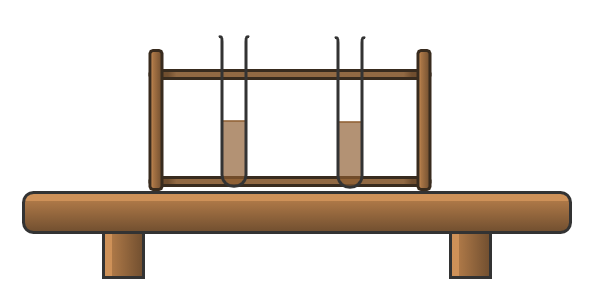 Expérience introductive
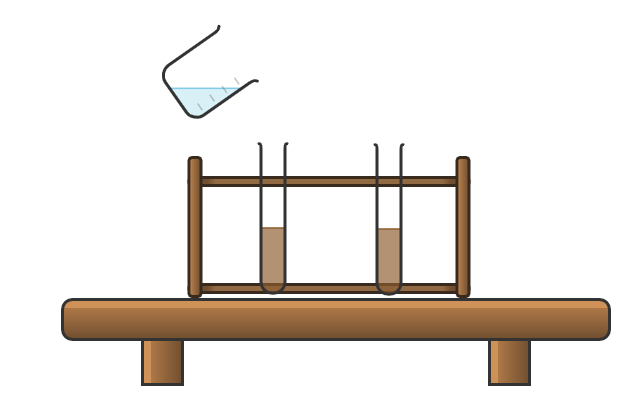 Expérience introductive
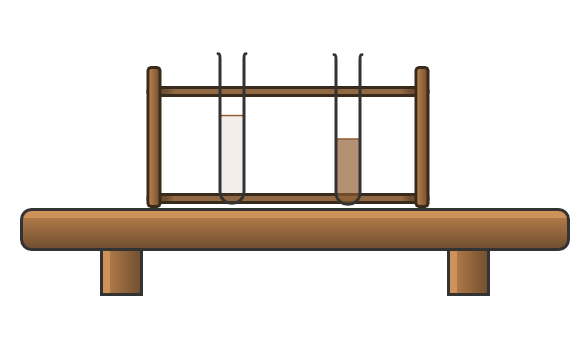 Décoloration de la solution
Frontière verticale
Frontière horizontale
Pas d’ions oxonium
Frontière oblique
Présence d’ions oxonium
Diagramme potentiel-pH de l’élément iode
2,0
1,6
1,2
0,8
0,4
0,0
-0,4
4
6
12
14
2
8
10
Dismutation du diiode
2,0
1,6
1,2
0,8
0,4
0,0
-0,4
4
6
12
14
2
8
10
Dismutation du diiode
2,0
1,6
1,2
0,8
0,4
0,0
-0,4
4
6
12
14
2
8
10
Dismutation du diiode
2,0
1,6
réactifs
1,2
produits
0,8
0,4
0,0
-0,4
4
6
12
14
2
8
10
Médiamutation des ions iodate et iodure
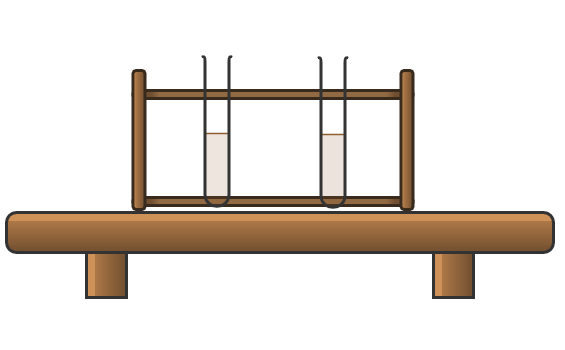 Médiamutation des ions iodate et iodure
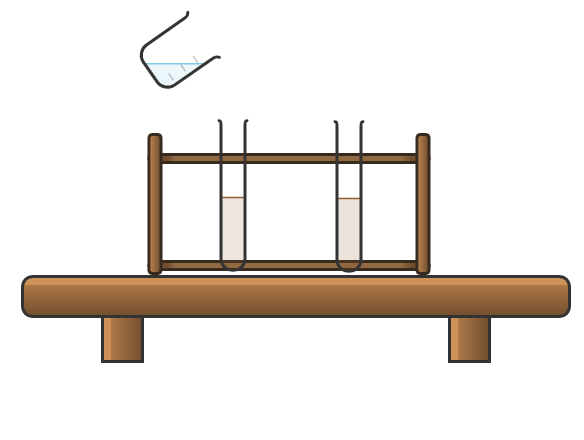 Médiamutation des ions iodate et iodure
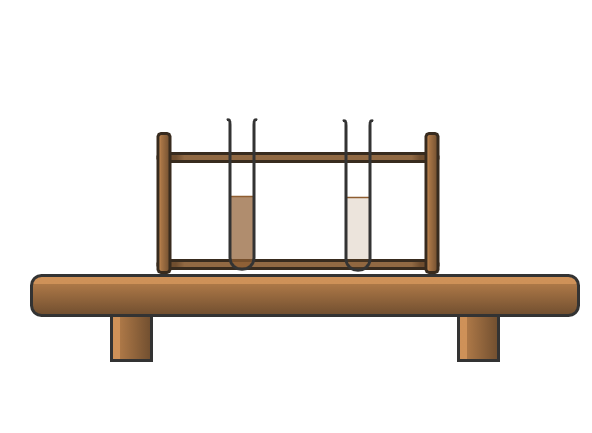 Coloration de la solution
Médiamutation des ions iodate et iodure
2,0
1,6
réactifs
1,2
produits
0,8
0,4
0,0
-0,4
4
6
12
14
2
8
10
Superposition de diagrammes
Superposition de diagrammes
Superposition de diagrammes
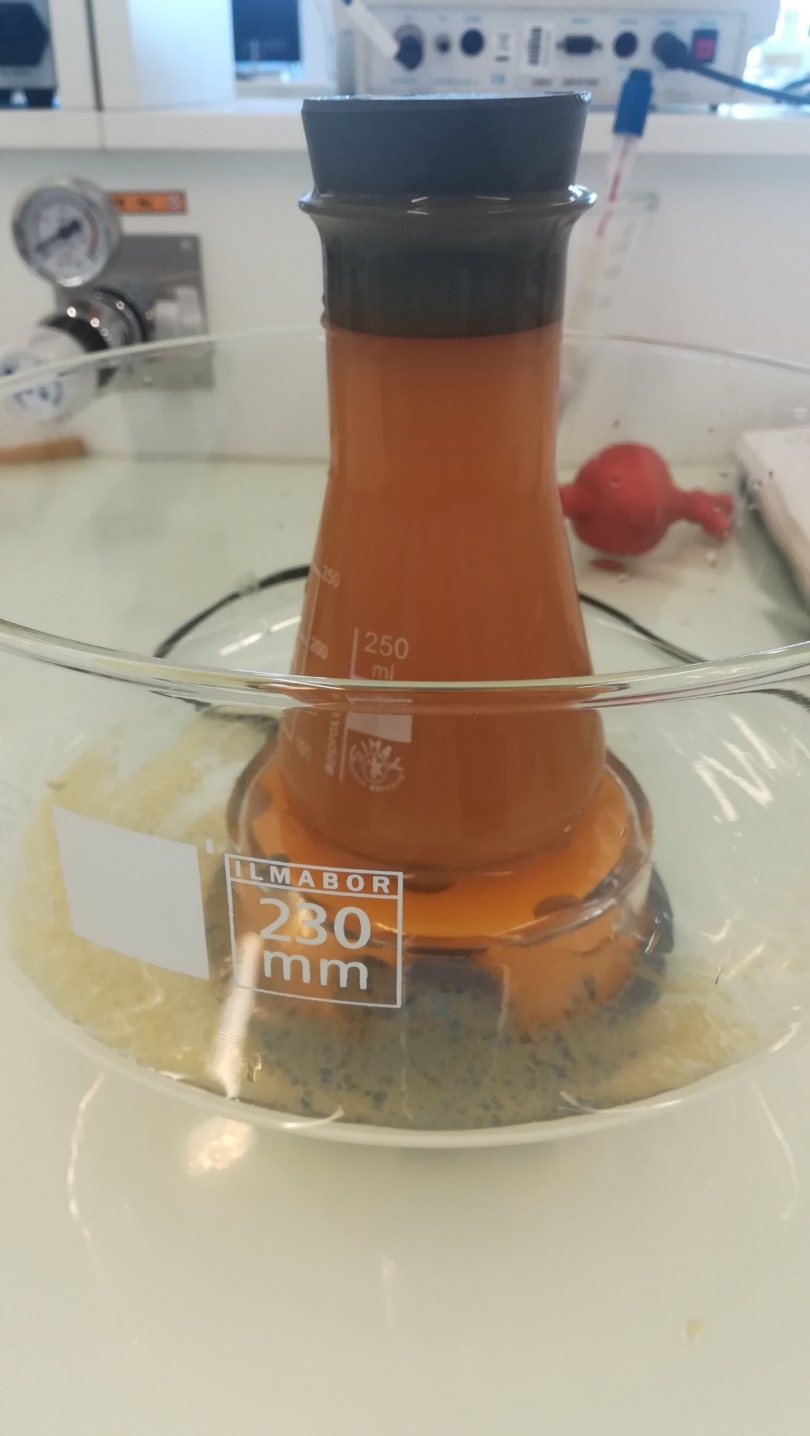 250 mL d’eau du robinet 
700 mg de soude 
2g de chlorure de manganèse
2,0
1,6
1,2
0,8
0,4
0,0
4
6
12
14
2
8
10
2,0
1,6
1,2
0,8
0,4
0,0
4
6
12
14
2
8
10
2,0
1,6
1,2
0,8
0,4
0,0
4
6
12
14
2
8
10
2,0
1,6
1,2
0,8
0,4
0,0
4
6
12
14
2
8
10
2,0
1,6
1,2
0,8
0,4
0,0
4
6
12
14
2
8
10
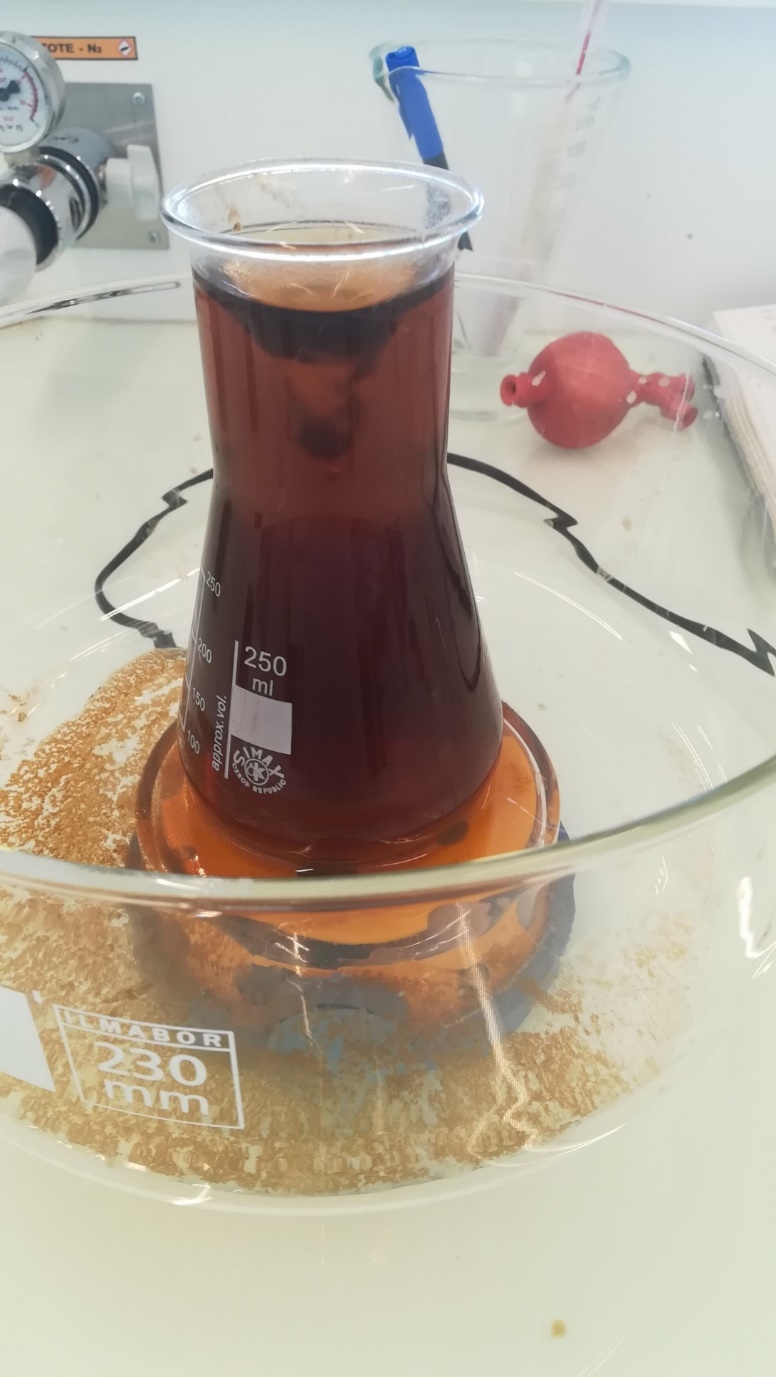 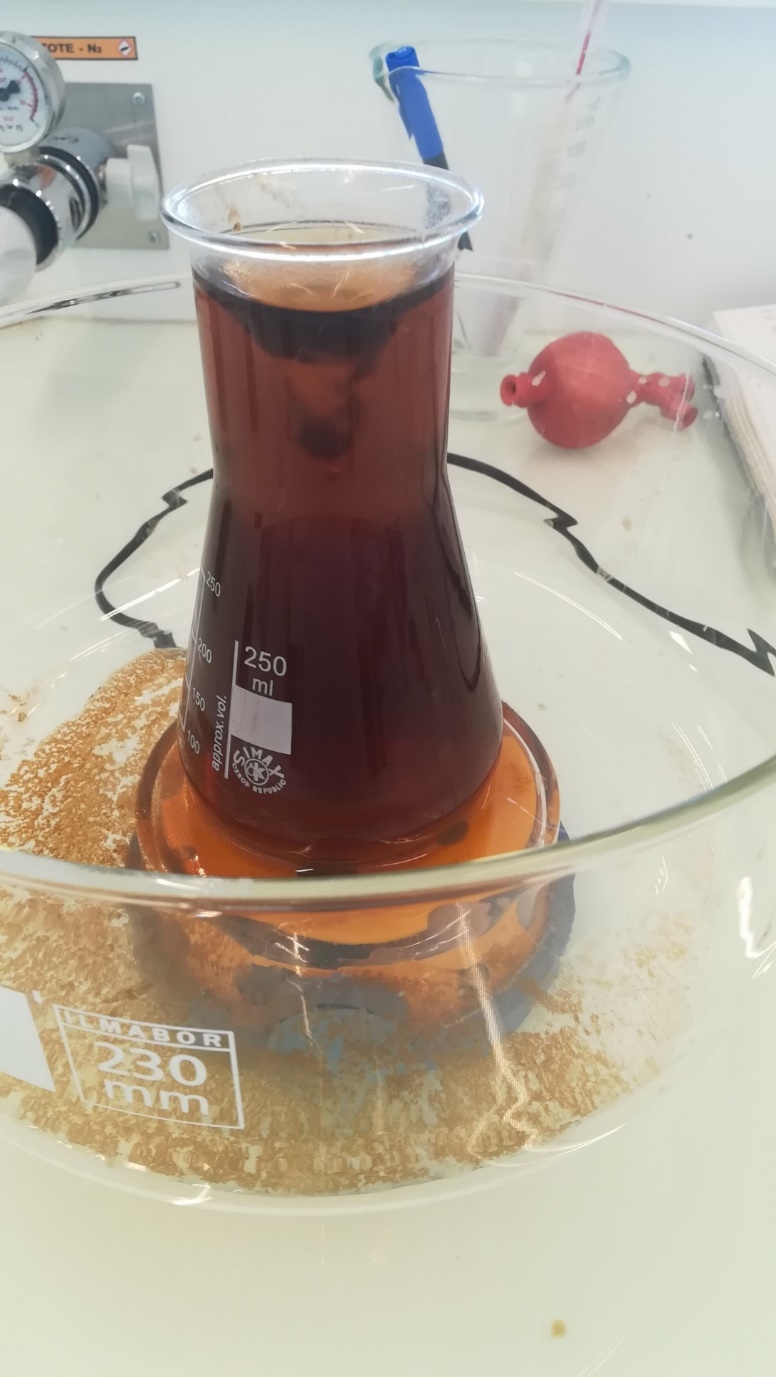 Acide sulfurique à 9 mol/L
2,0
1,6
1,2
0,8
0,4
0,0
4
6
12
14
2
8
10
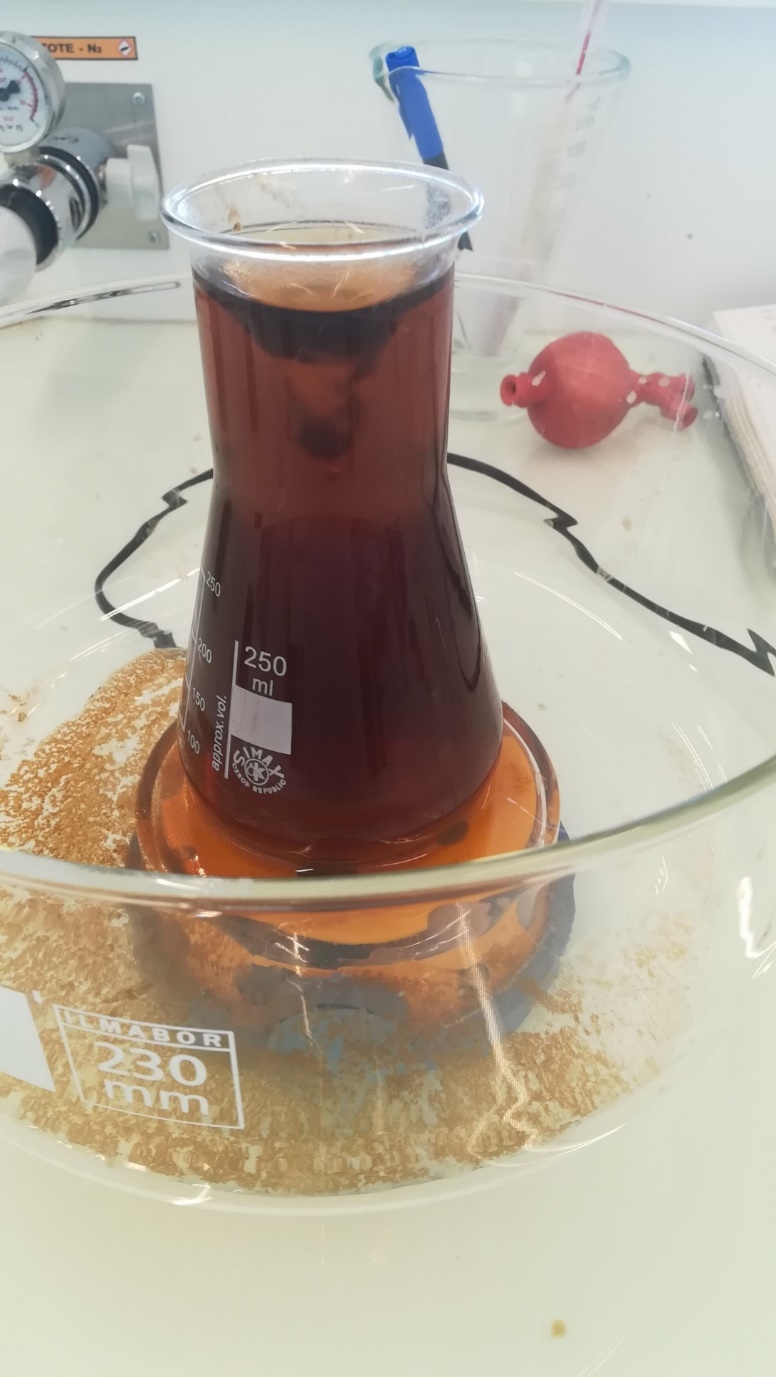 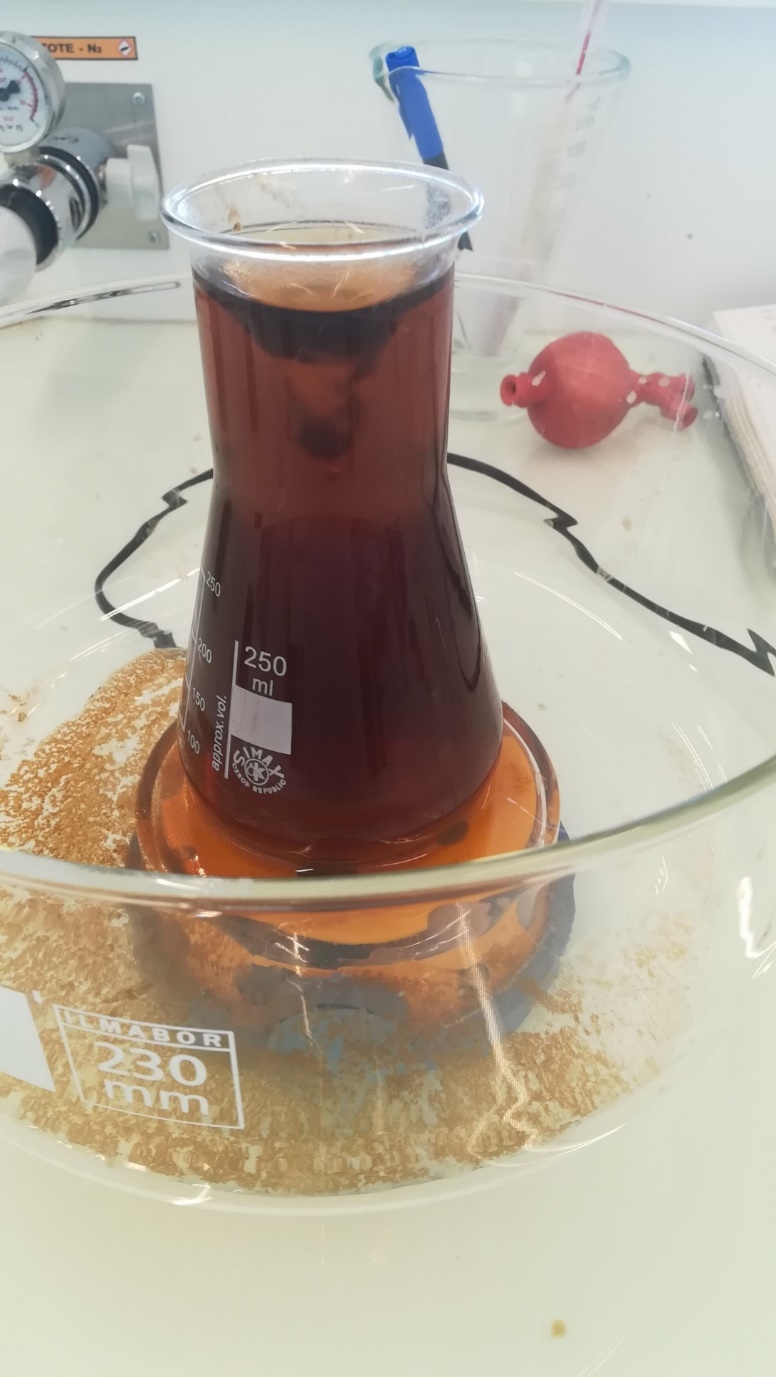 3g de KI
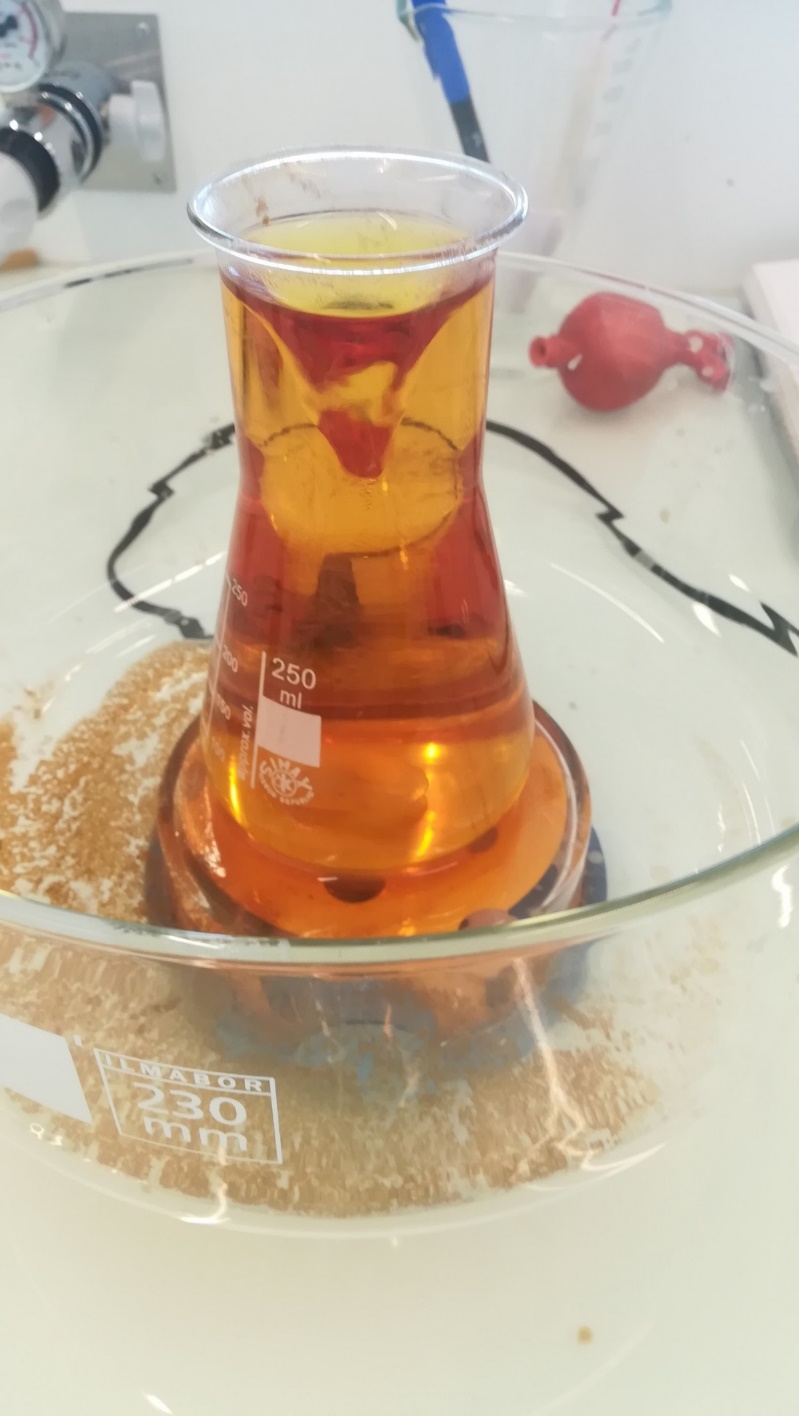 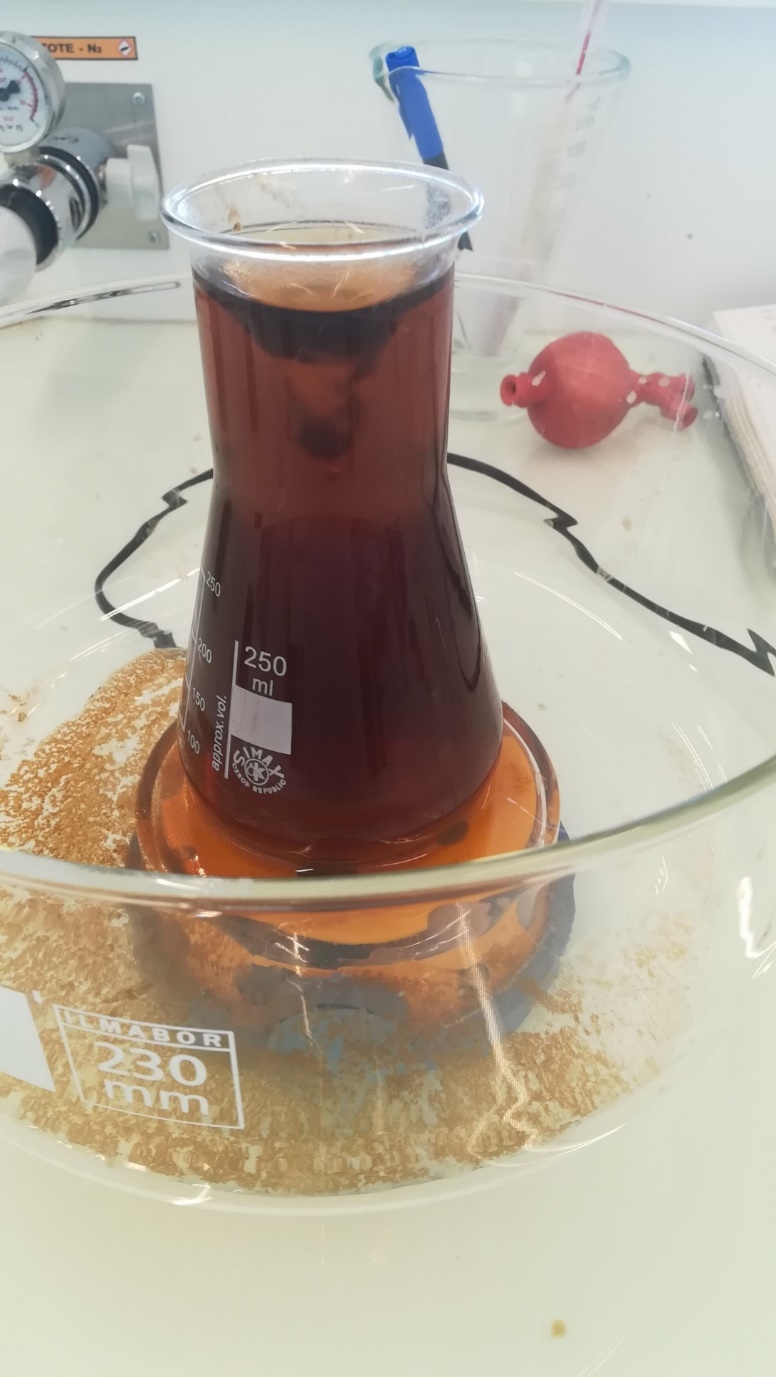 2,0
1,6
1,2
0,8
0,4
0,0
4
6
12
14
2
8
10
2,0
1,6
1,2
0,8
0,4
0,0
4
6
12
14
2
8
10
2,0
1,6
1,2
0,8
0,4
0,0
4
6
12
14
2
8
10
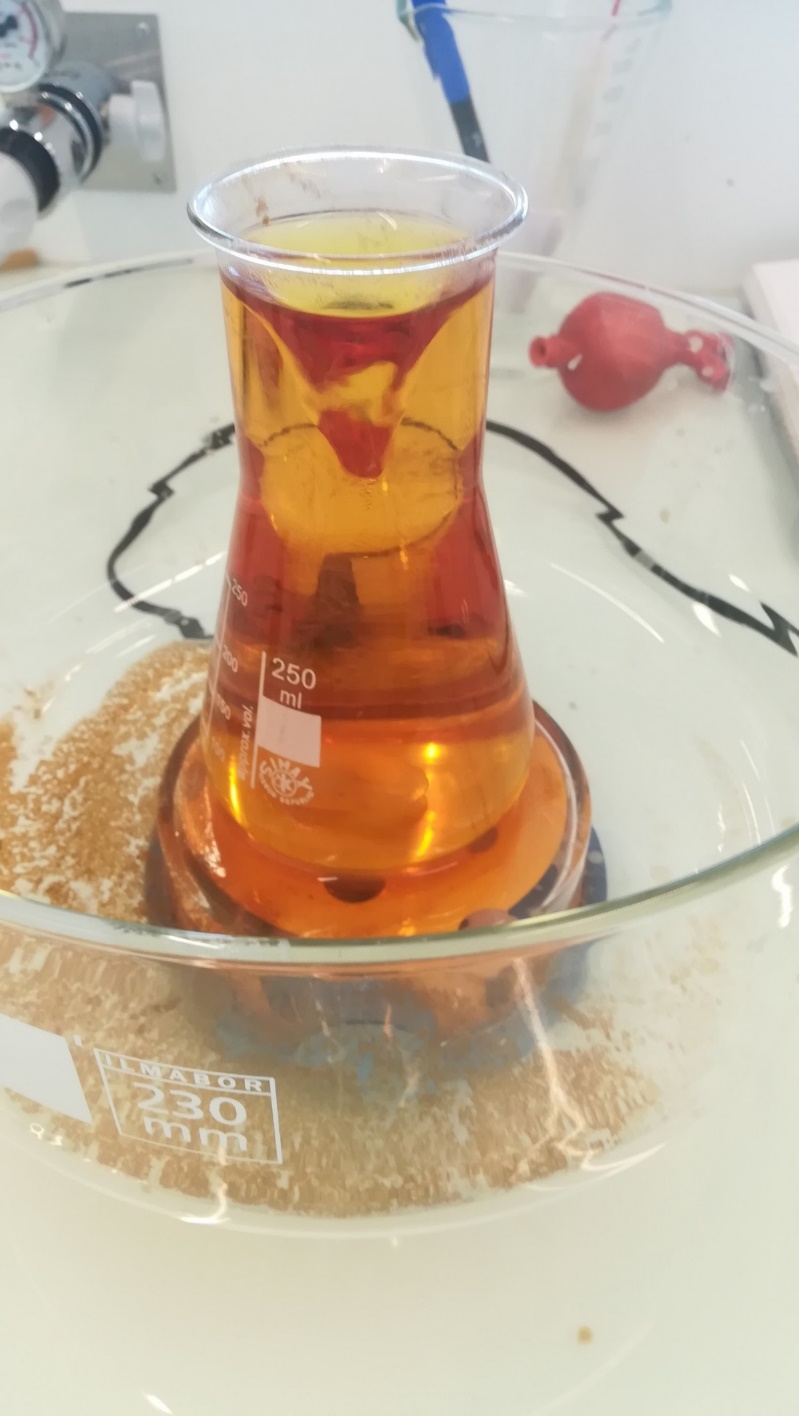 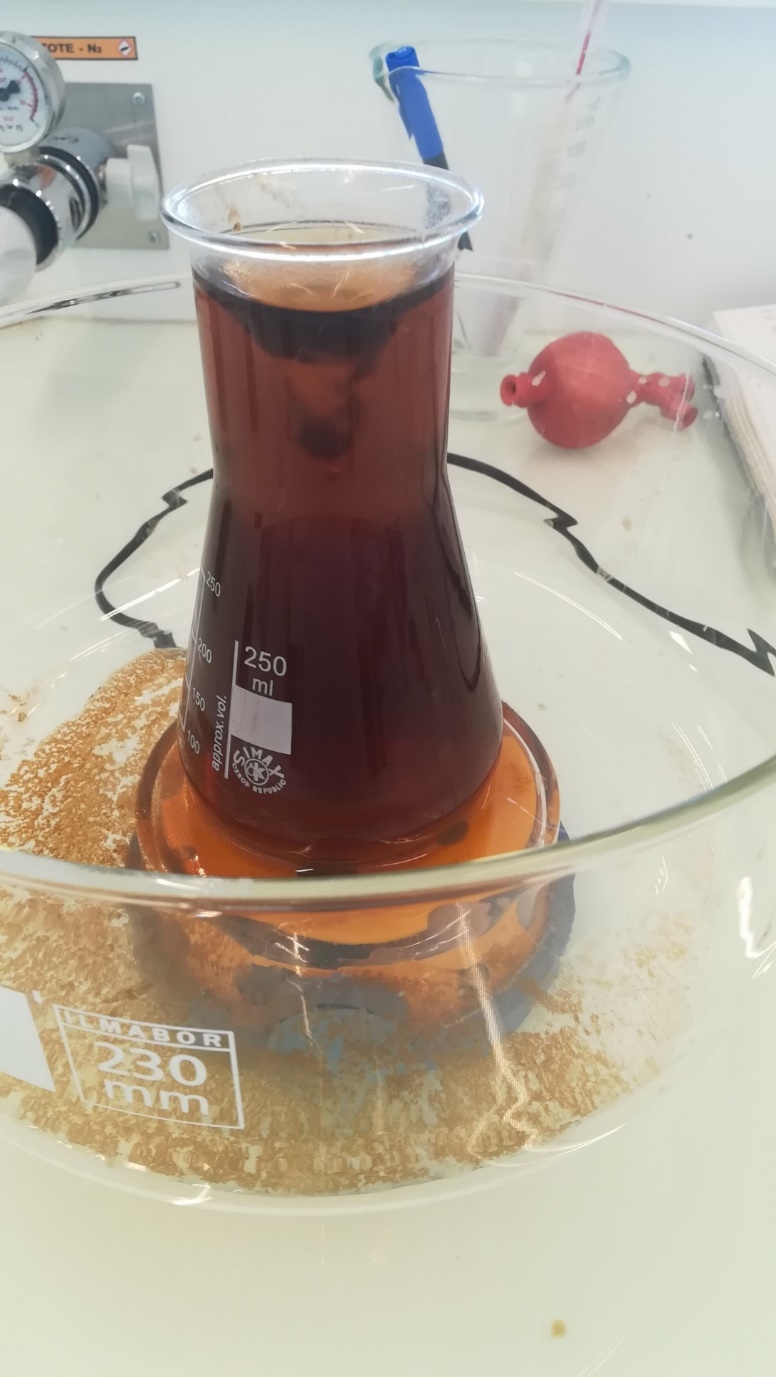 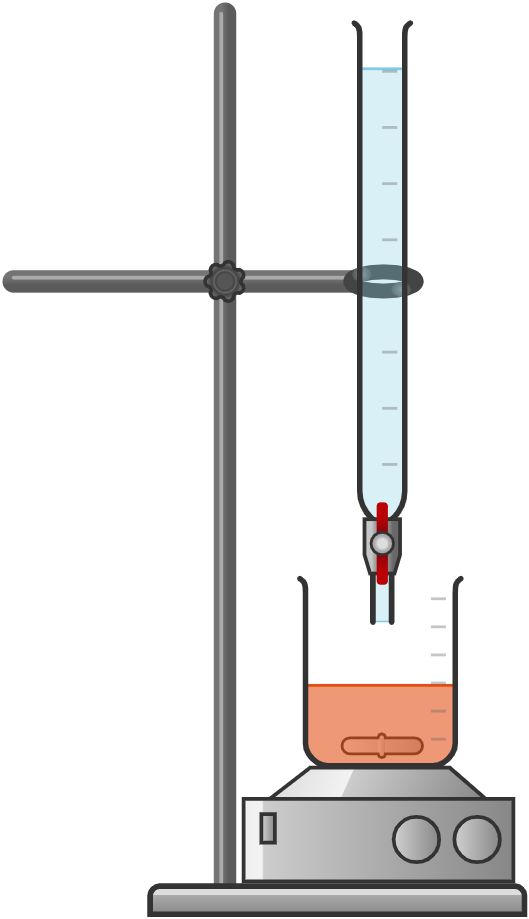 Calcul des incertitudes
Lecture burette
Volume d’une goutte
Dernier chiffre significatif
Pipette jaugée
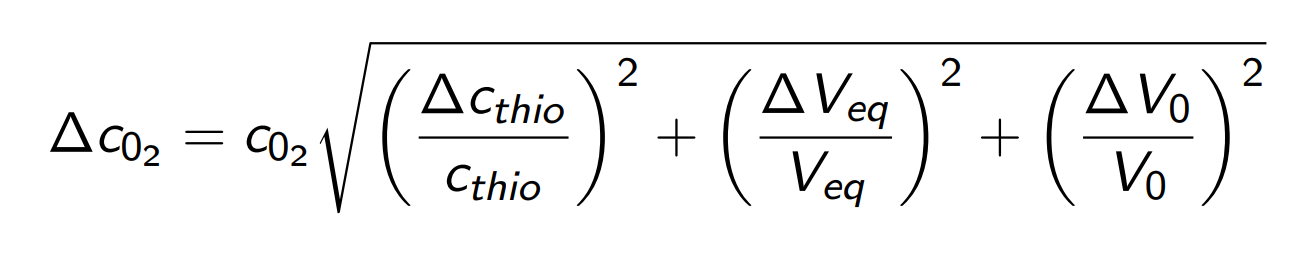 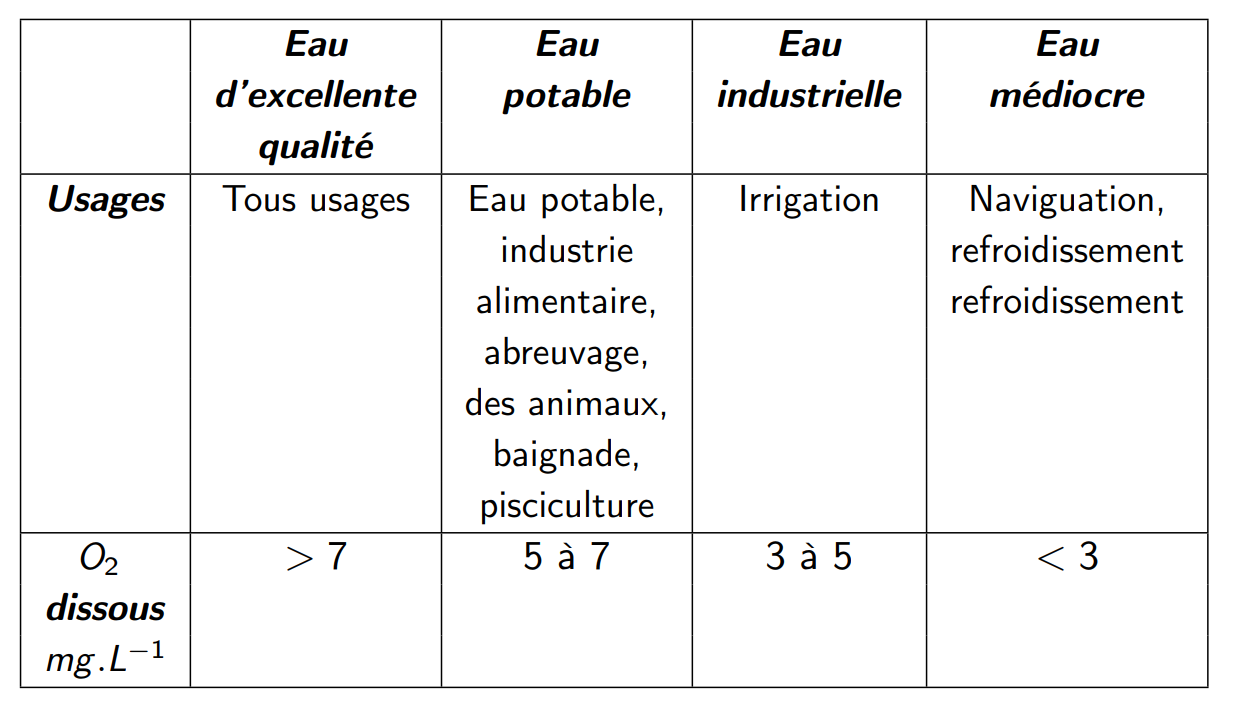